Riving av kraftledning vest for Sirdalsvatnet
Tonstad, 17.8.2023
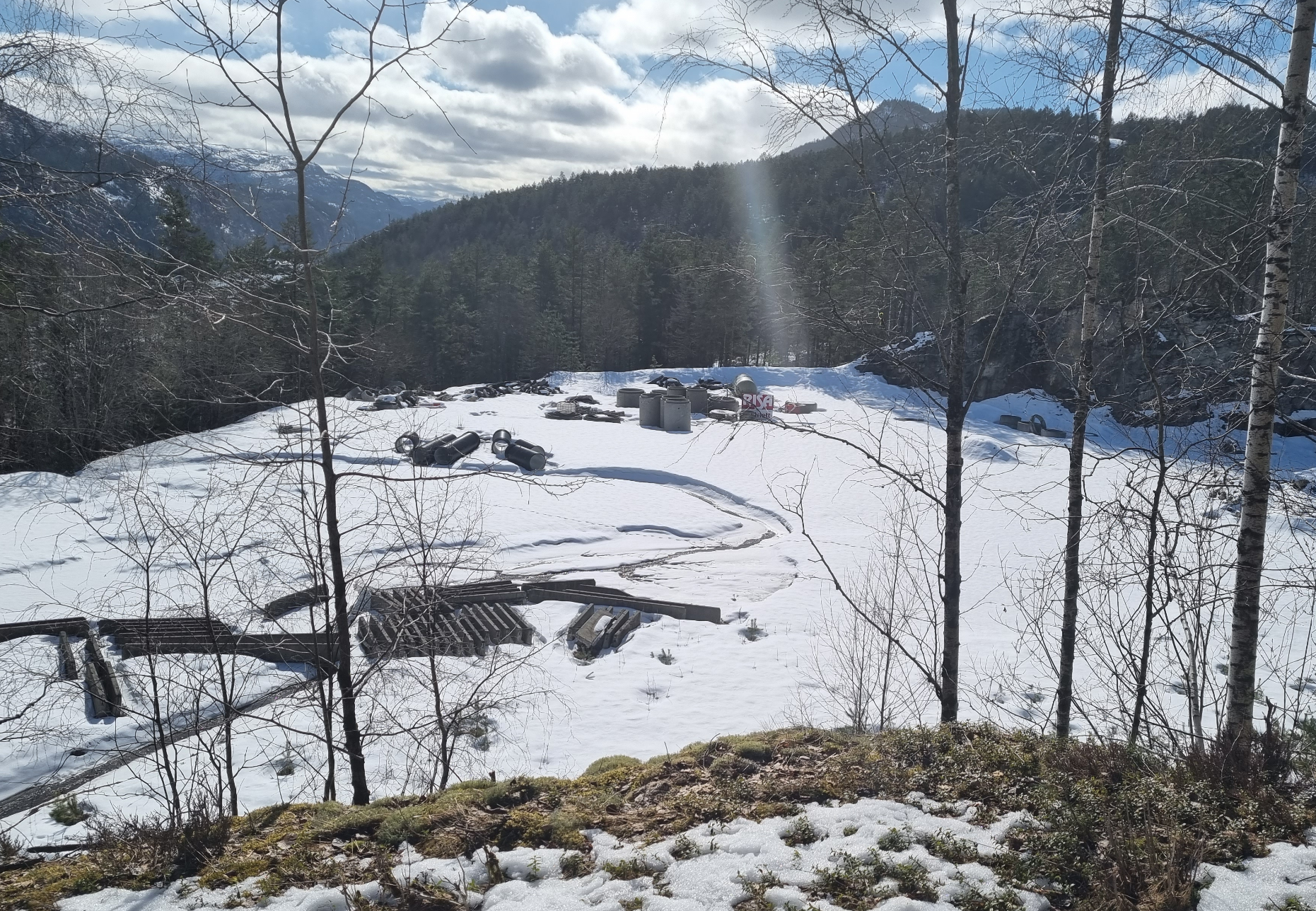 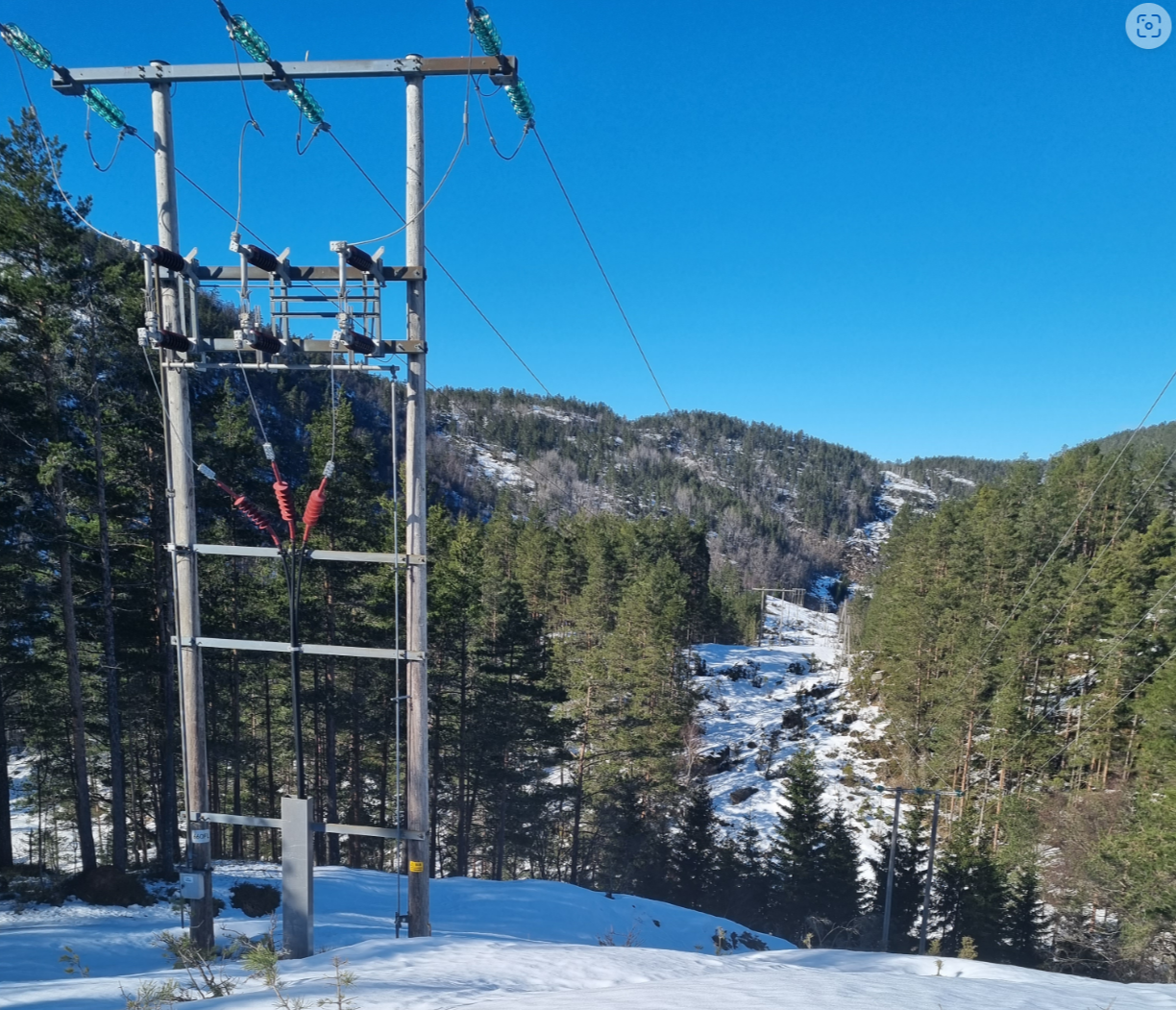 Agenda
Omfang
Rivingsmetodikk
Riggområder
Kartlagte hensyn og avbøtende tiltak
Fremdriftsplan
Videre prosess
Spørsmålsrunde
Riving av kraftledning vest for Sirdalsvatnet
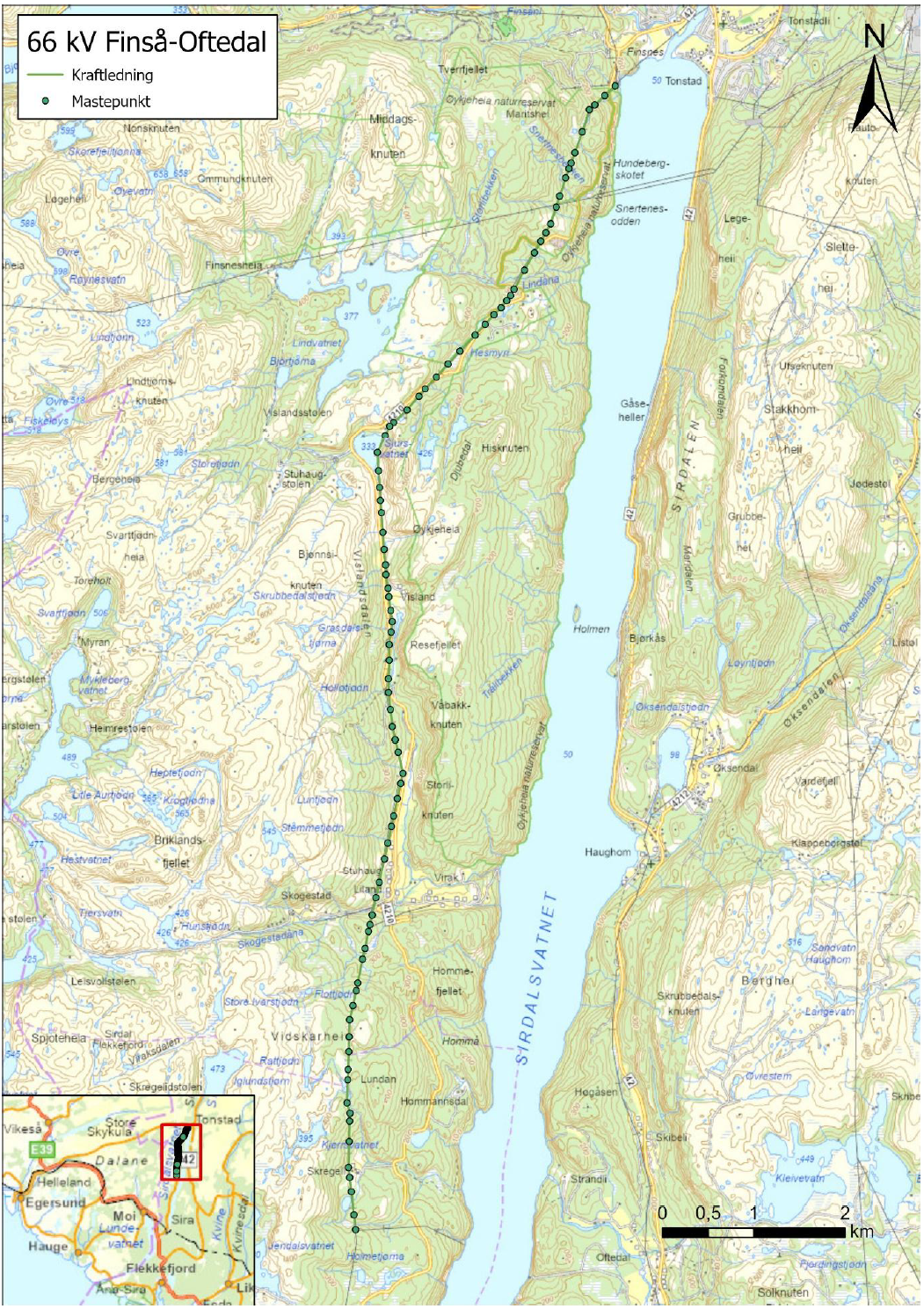 66 kV Finså – «Avgang Oftedal»
13,5 km
Tremaster
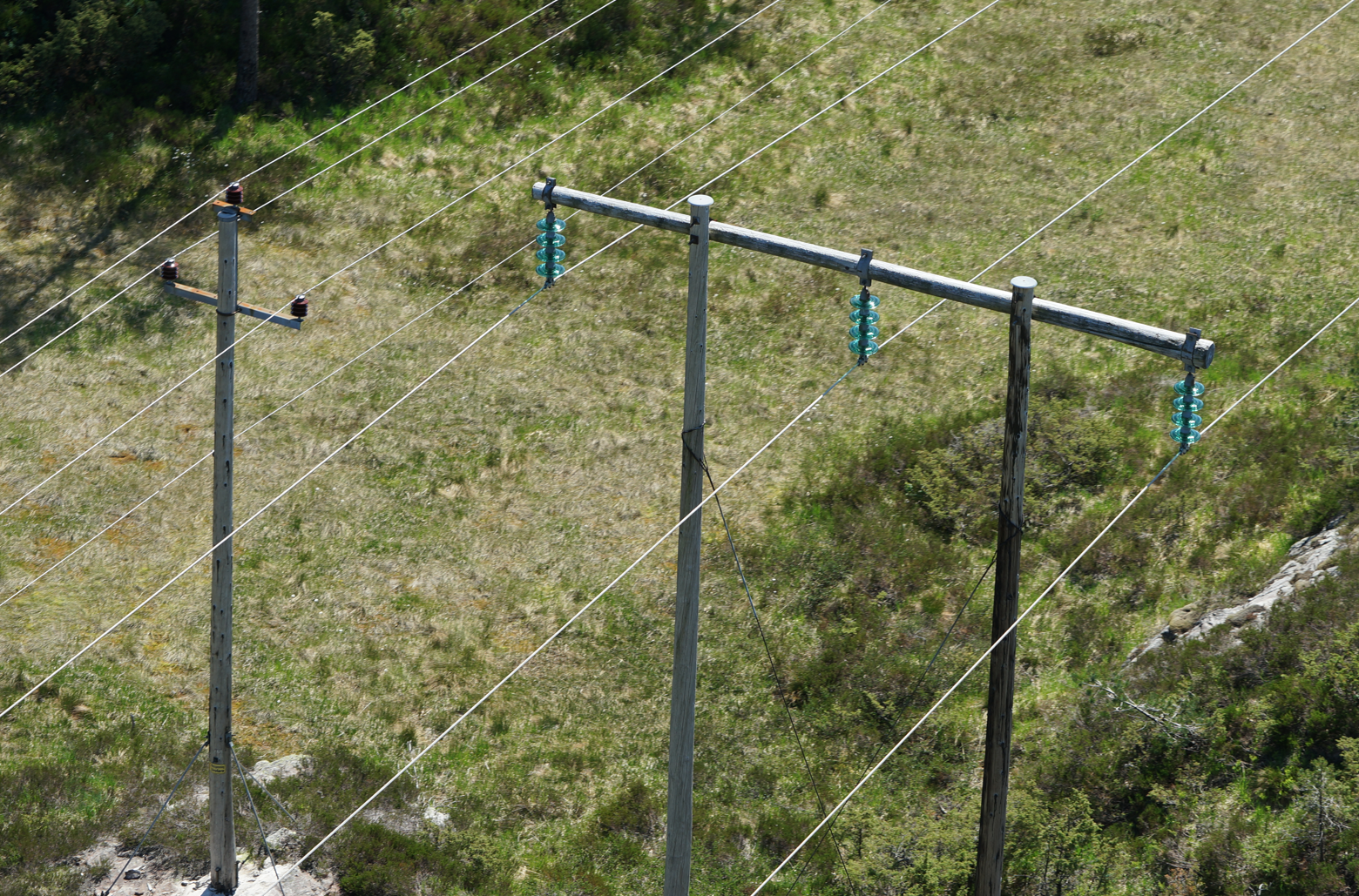 Hvorfor?
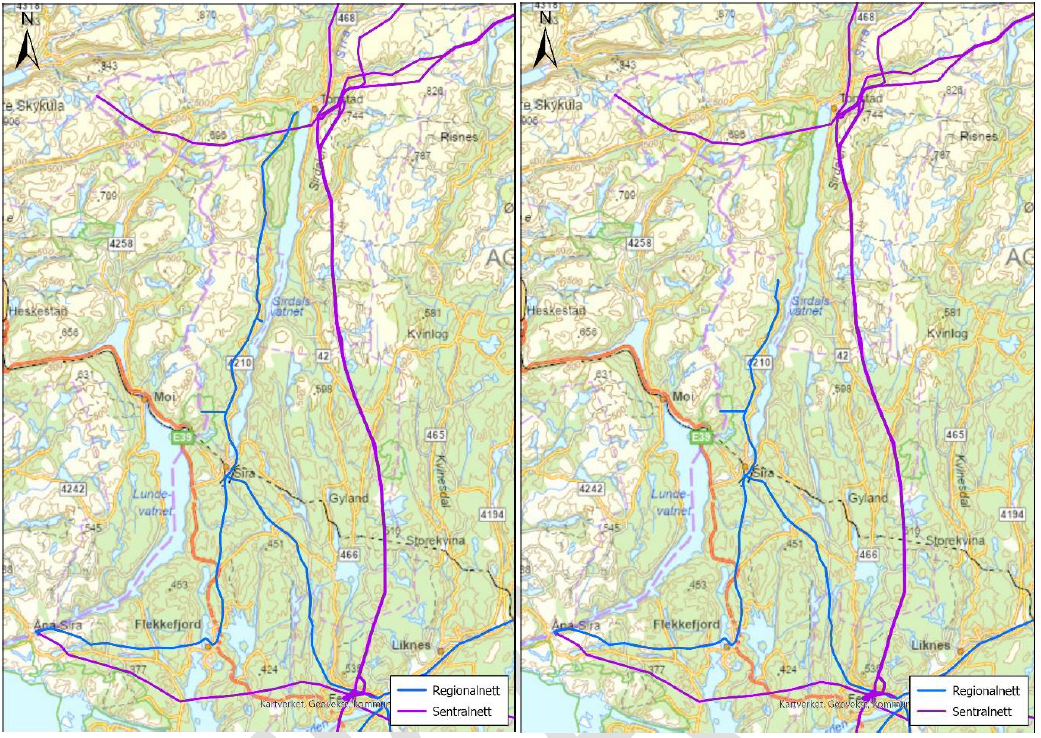 Nye transformatorstasjoner og kraftledninger i Tonstadområdet
Kraftledningen har dermed ikke lenger en funksjon i kraftsystemet
Kraftledningen må rives før den faller ned av seg selv
Riving er positivt for alle relevante miljøtemaer
Rivingsmetodikk
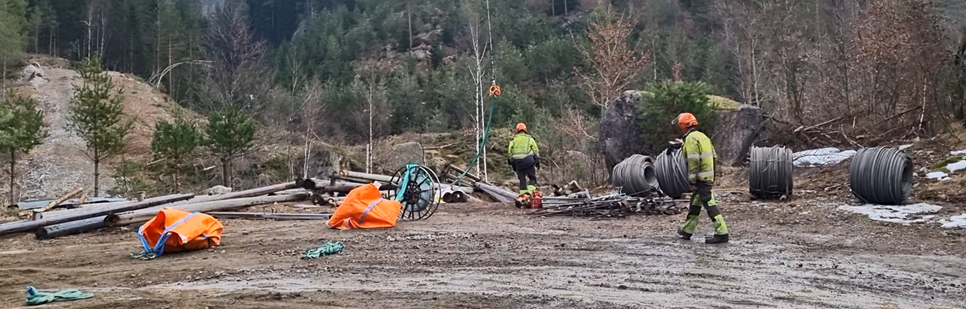 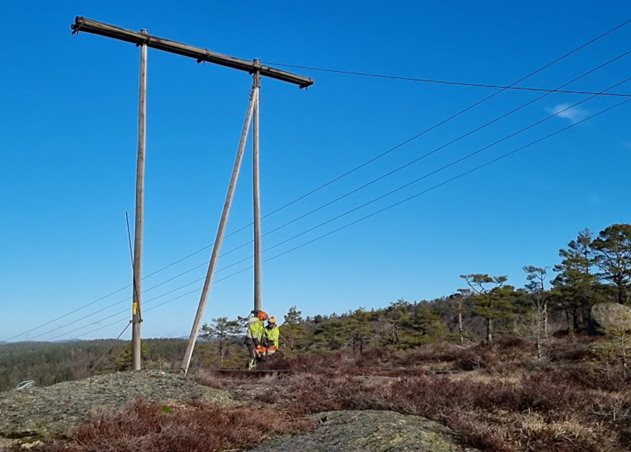 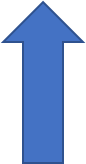 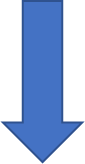 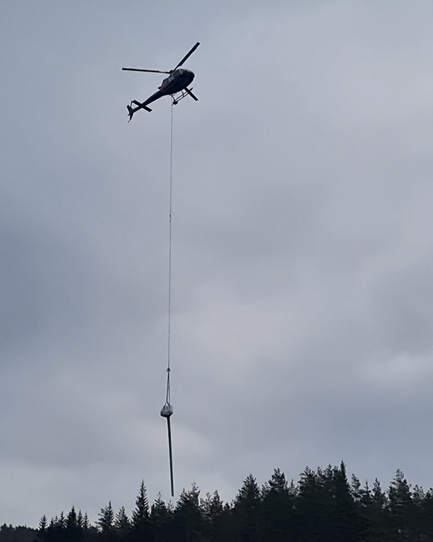 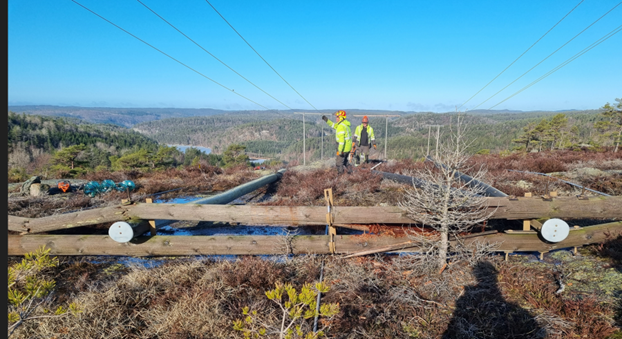 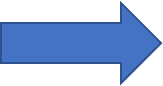 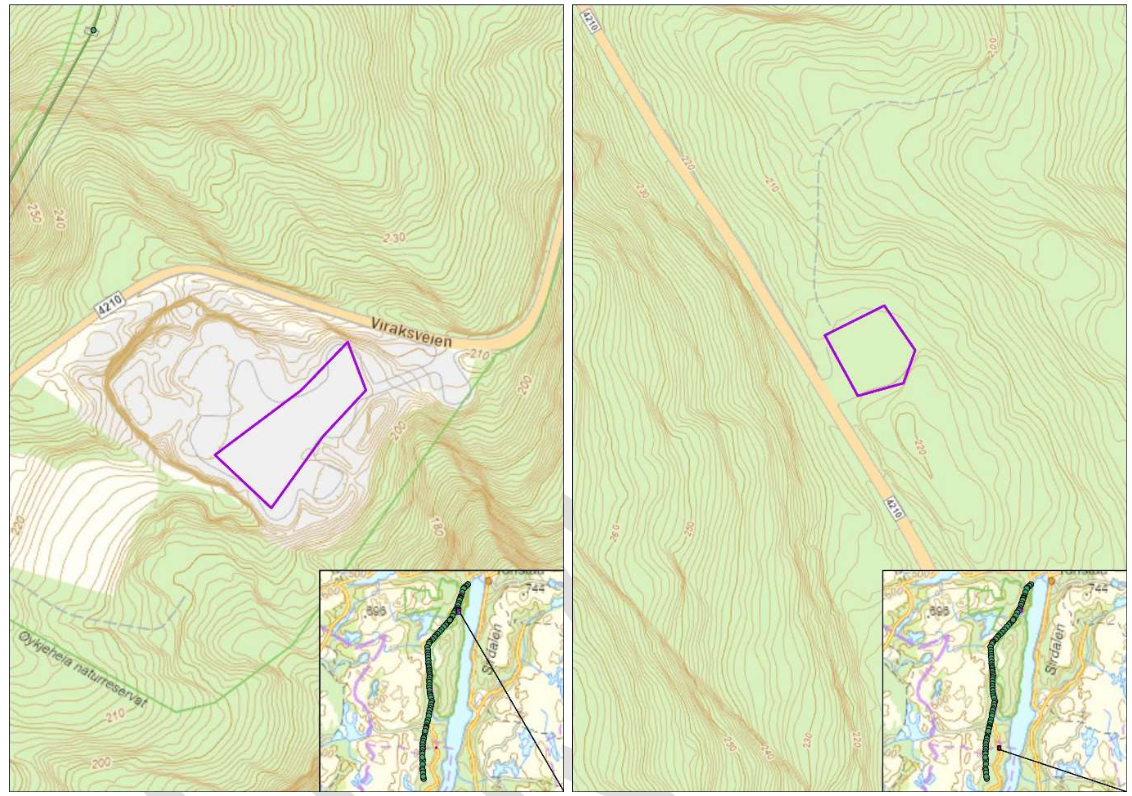 Riggplasser
Steinbrudd i nord
Mindre område i sør
Miljøverdier
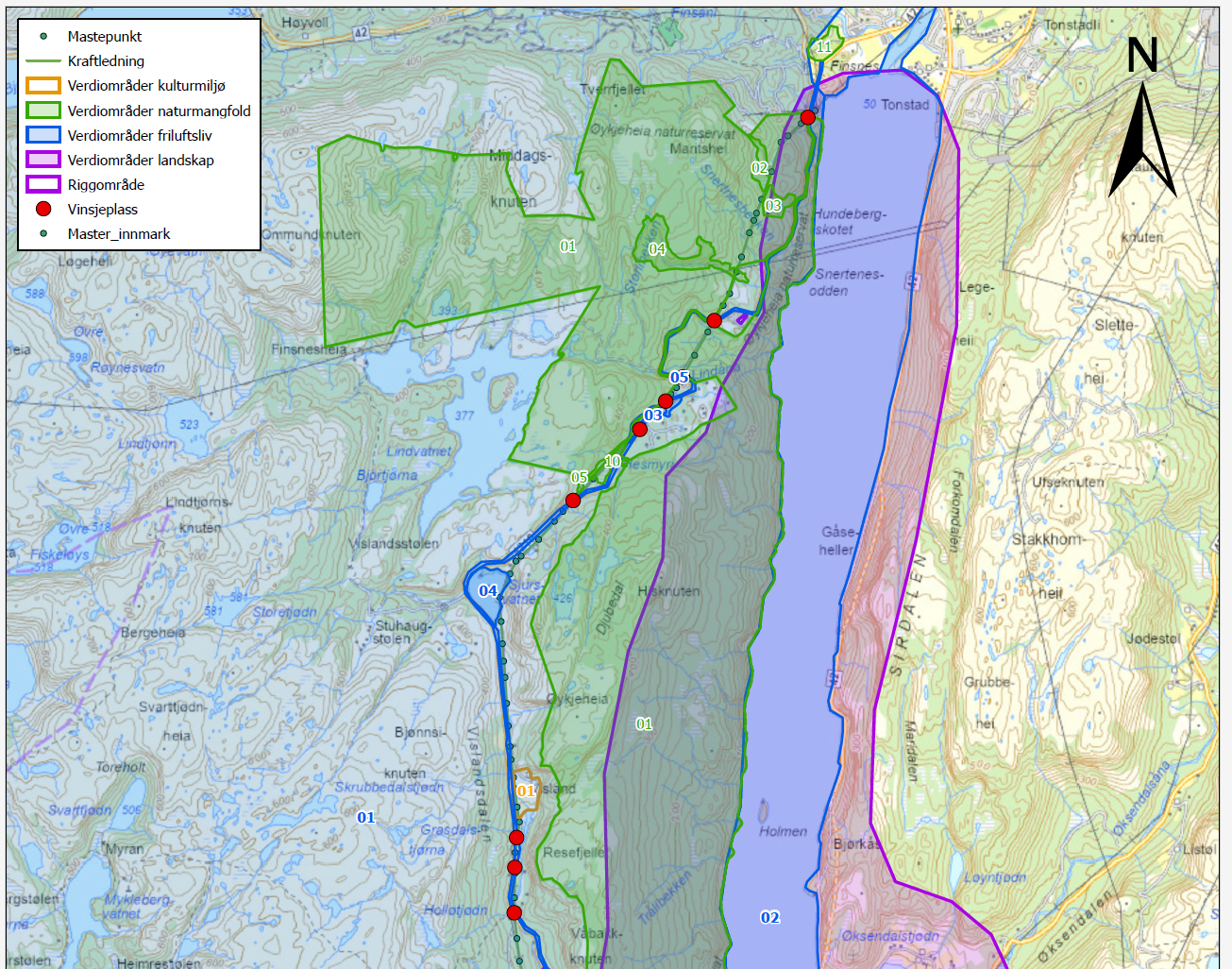 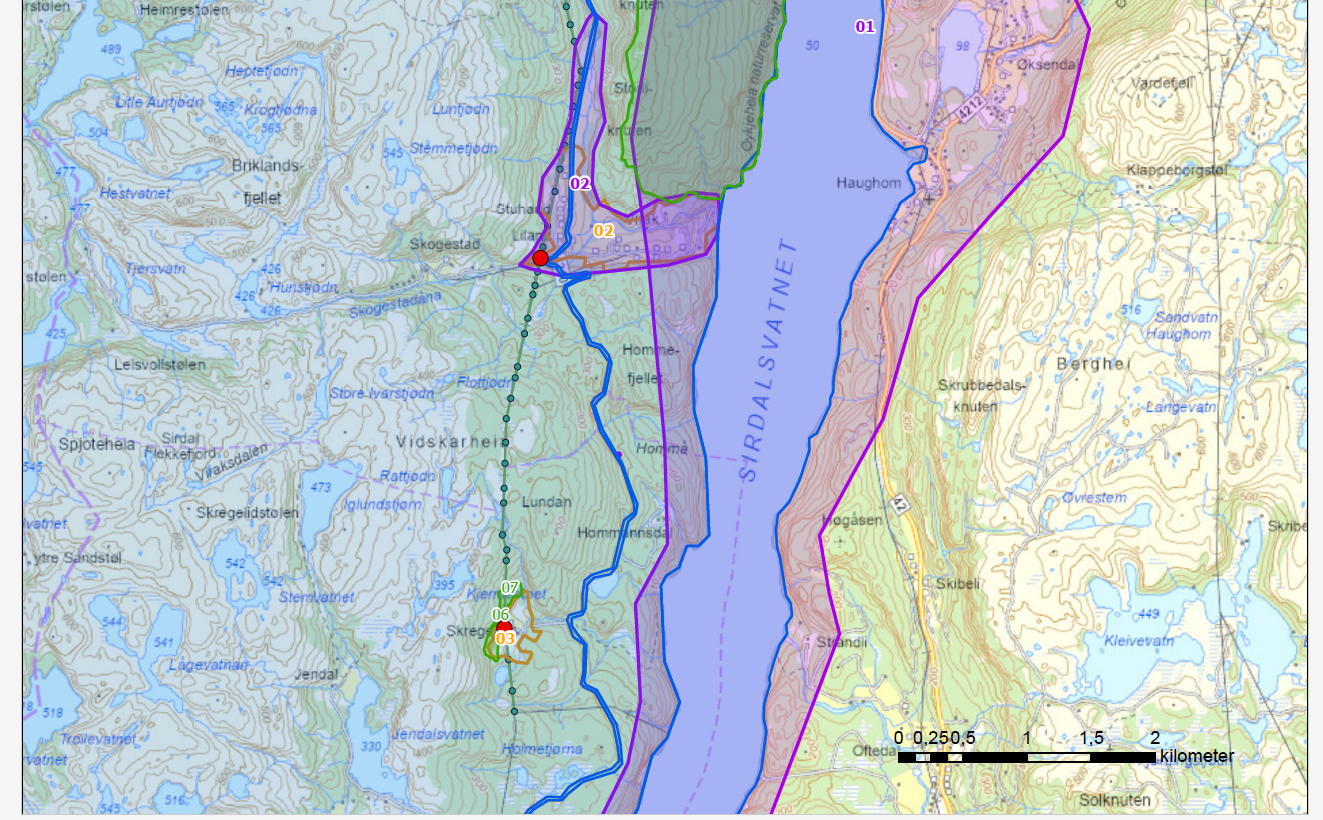 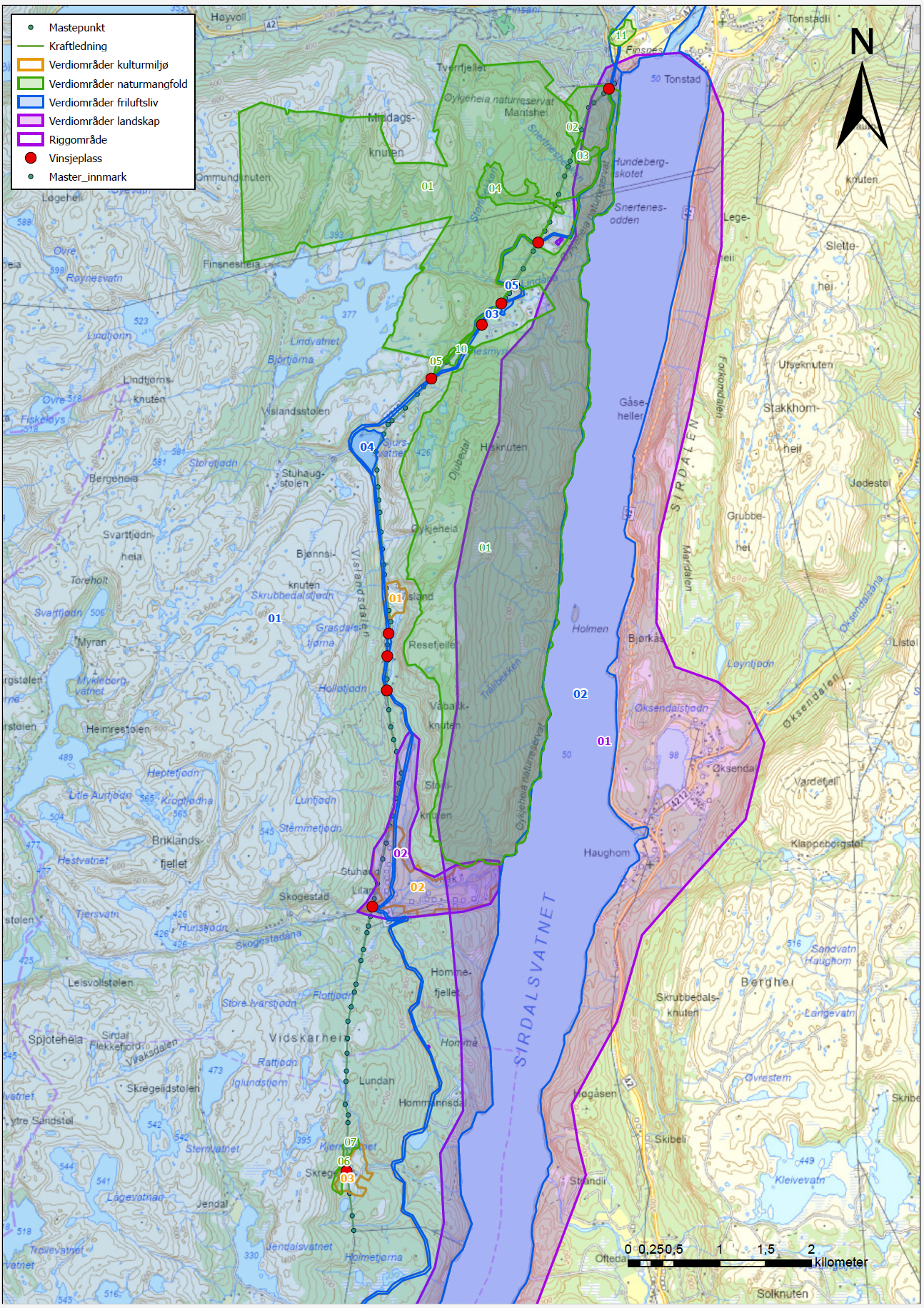 Viktige hensyn
Øykjeheia naturreservat
Rovfugl
Kulturminner
Myr
Fremmede arter
Avbøtende tiltak
Felle- og vinsjemetode som sikrer at det ikke blir skade på vegetasjon
Ikke forstyrrelser innenfor hensynssoner for rovfugl i hekketiden 
Helikopterflyging utenfor sårbarhetsperioder for rovfugl
Grenser for hvor lavt helikopter kan fly
Ikke hengende last over bebyggelse
Hensyn til støvplager og annen risiko
Unngå inngrep som kan endre hydrologiske forhold
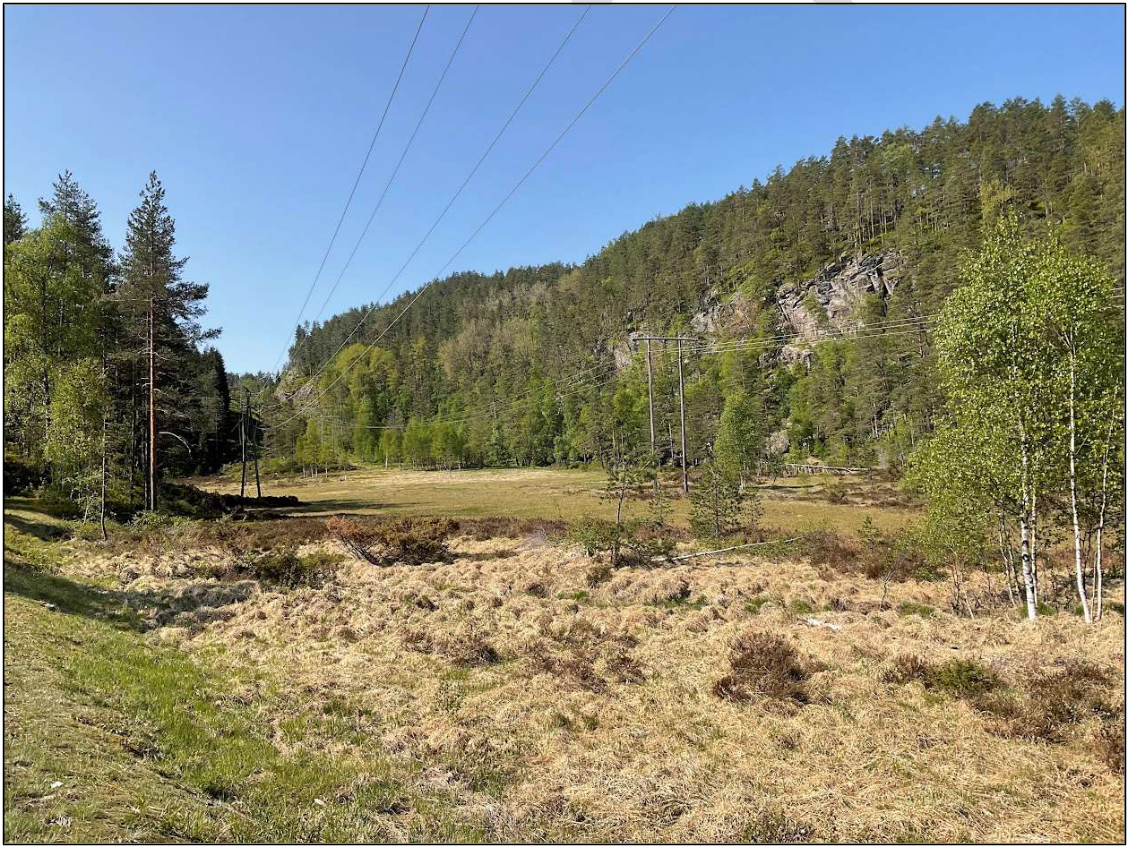 Avbøtende tiltak forts.
Ingen graving med maskin
Master som står i steingjerder kappes uten at steingjerdet skades
Flere tiltak for å unngå spredning av fremmede arter
En rekke tiltak for å unngå forurensning
Skiltplan og eventuelle avbøtende tiltak knyttet til fylkesveien
Tilbakeføring i henhold til NVEs veileder for terrengbehandling
Naturlig revegetering
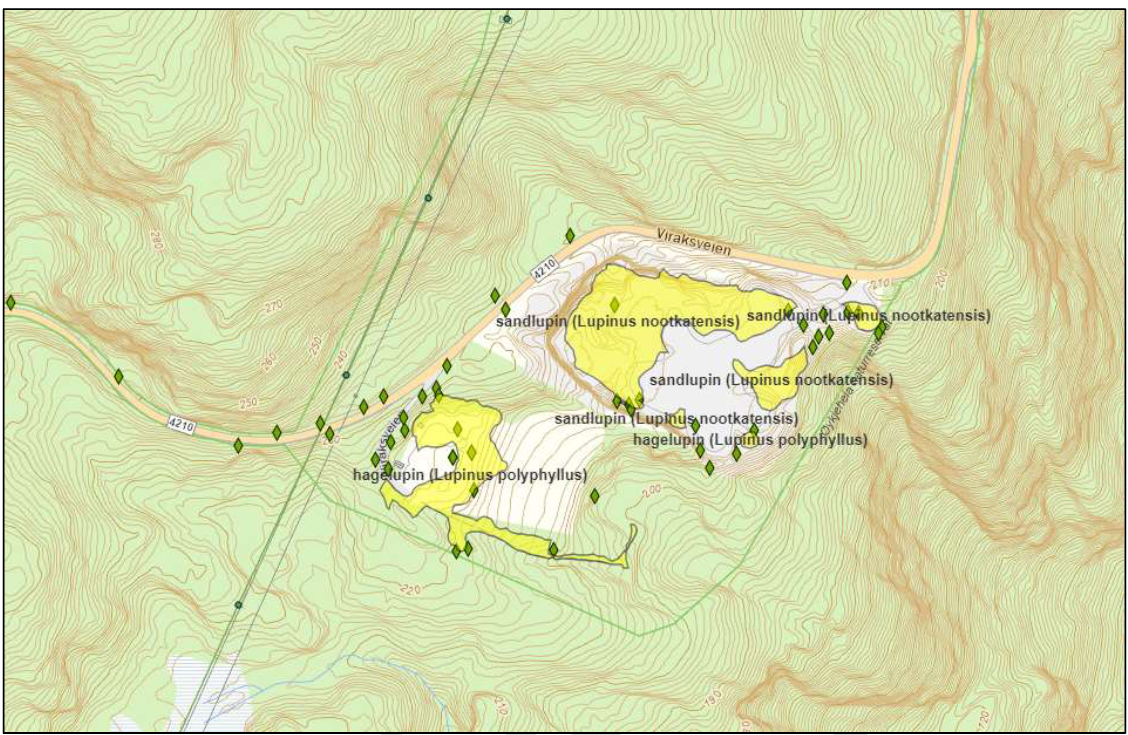 Prosessen så langt
Intern beslutning om å rive kraftledningen
Intern prosjektering
Rambøll engasjert for å lage rivesøknad med konsekvensutredning
Grunneierprosess
Egen prosess for riggområder
Dialog med kommunene, fylkeskommunen og Statsforvalteren
Dispensasjonssøknad – Øykjeheia naturreservat
Best case framdriftsplan
Videre prosess
Uttalelser fra relevante myndigheter + svar på dispensasjonssøknad
Rivesøknad med detaljplan sendes inn til NVE 
Rivetillatelse/detaljplangodkjenning før nyttår?
«Hurtigspor», sendes ikke på høring
Vedtak fra NVE sendes ut til alle berørte. Vedtaket kan påklages
Spørsmål?